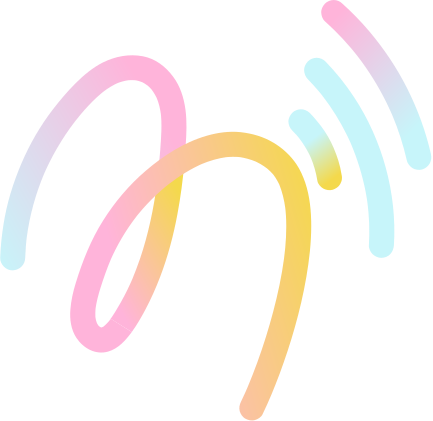 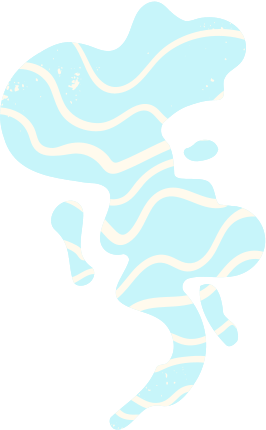 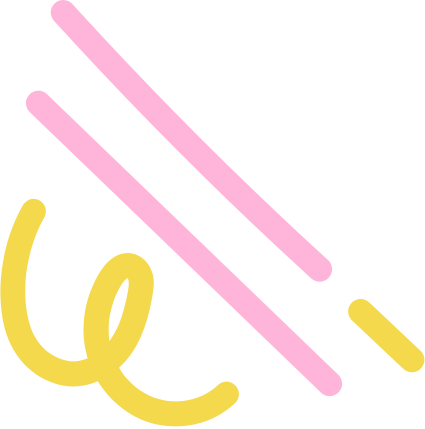 Hello!
Hello!
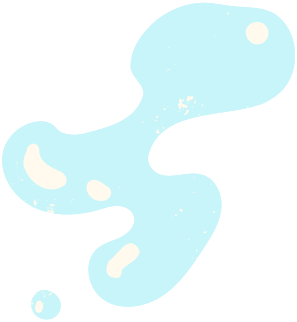 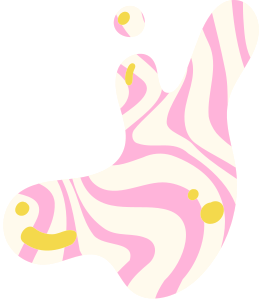 Let's get to know me!
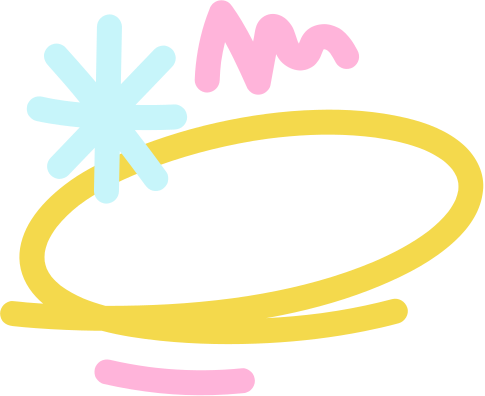 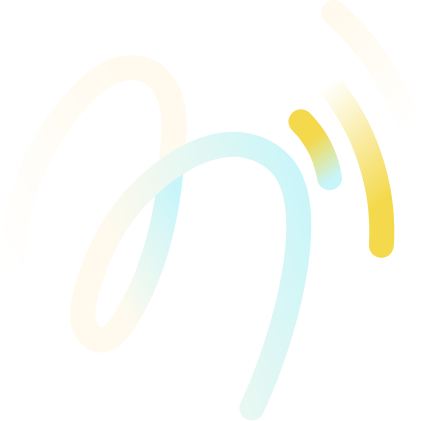 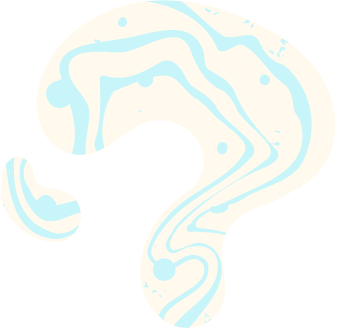 Google Slides
Canva
PowerPoint
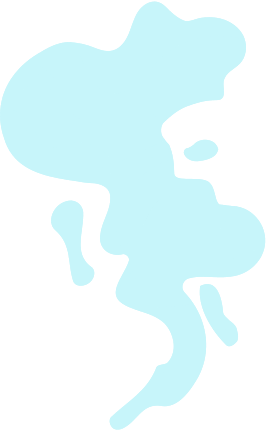 Click on the "Google Slides" button below this presentation preview.  Click on "Make a copy." Start editing your presentation. You need to sign in to your Google account.
Click on the "Canva" button under this presentation preview.  Start editing your presentation. You need to sign in to your Canva account.
Click on the "PowerPoint" button below this presentation preview.  Start editing your presentation. Download and install the fonts used in this presentation as listed on the next page.
How to
Use This Presentation
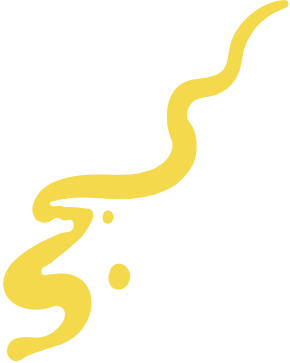 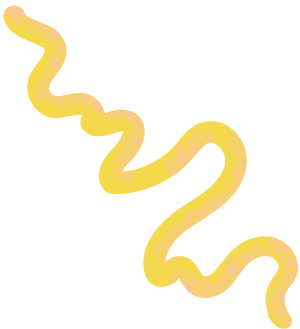 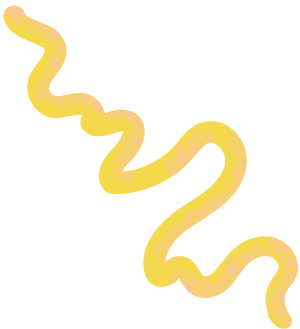 Table Of Contents
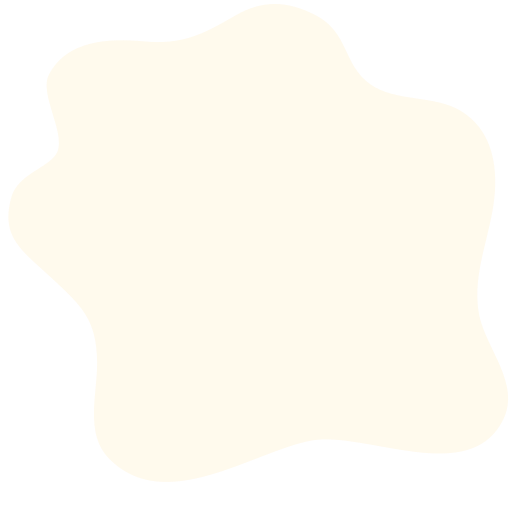 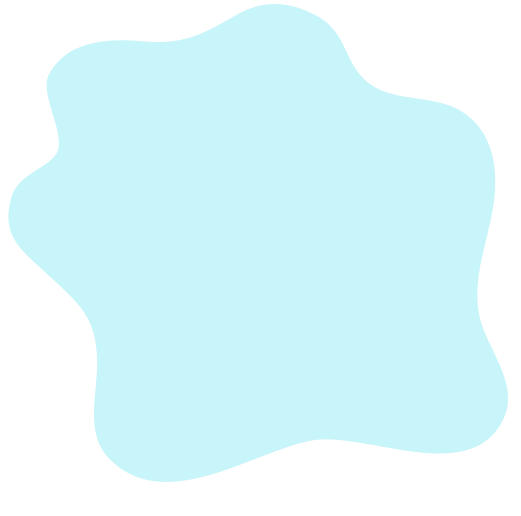 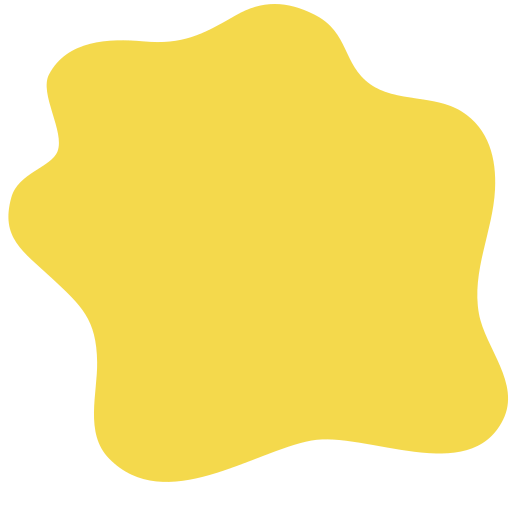 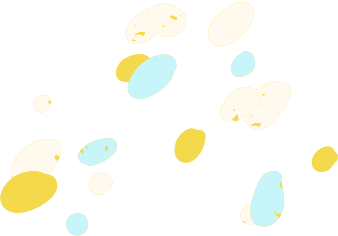 Intorduction
Hobbies
Favorite Things
Briefly elaborate
on what you want
to discuss.
Briefly elaborate
on what you want
to discuss.
Briefly elaborate
on what you want
to discuss.
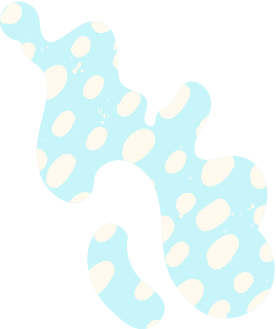 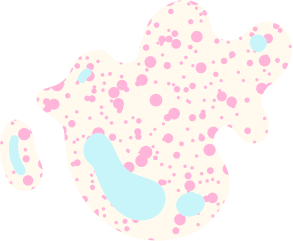 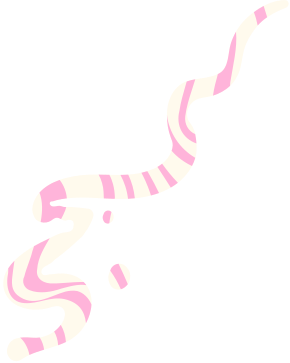 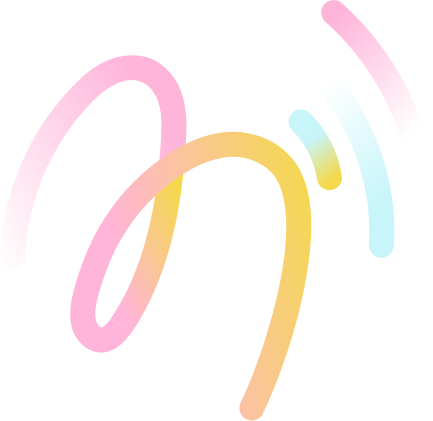 01.
Introduction
Briefly elaborate on what you want
to discuss.
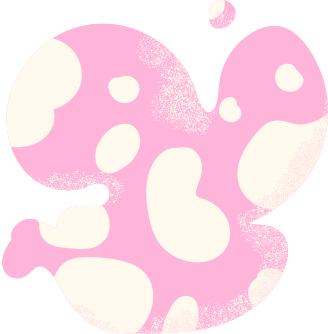 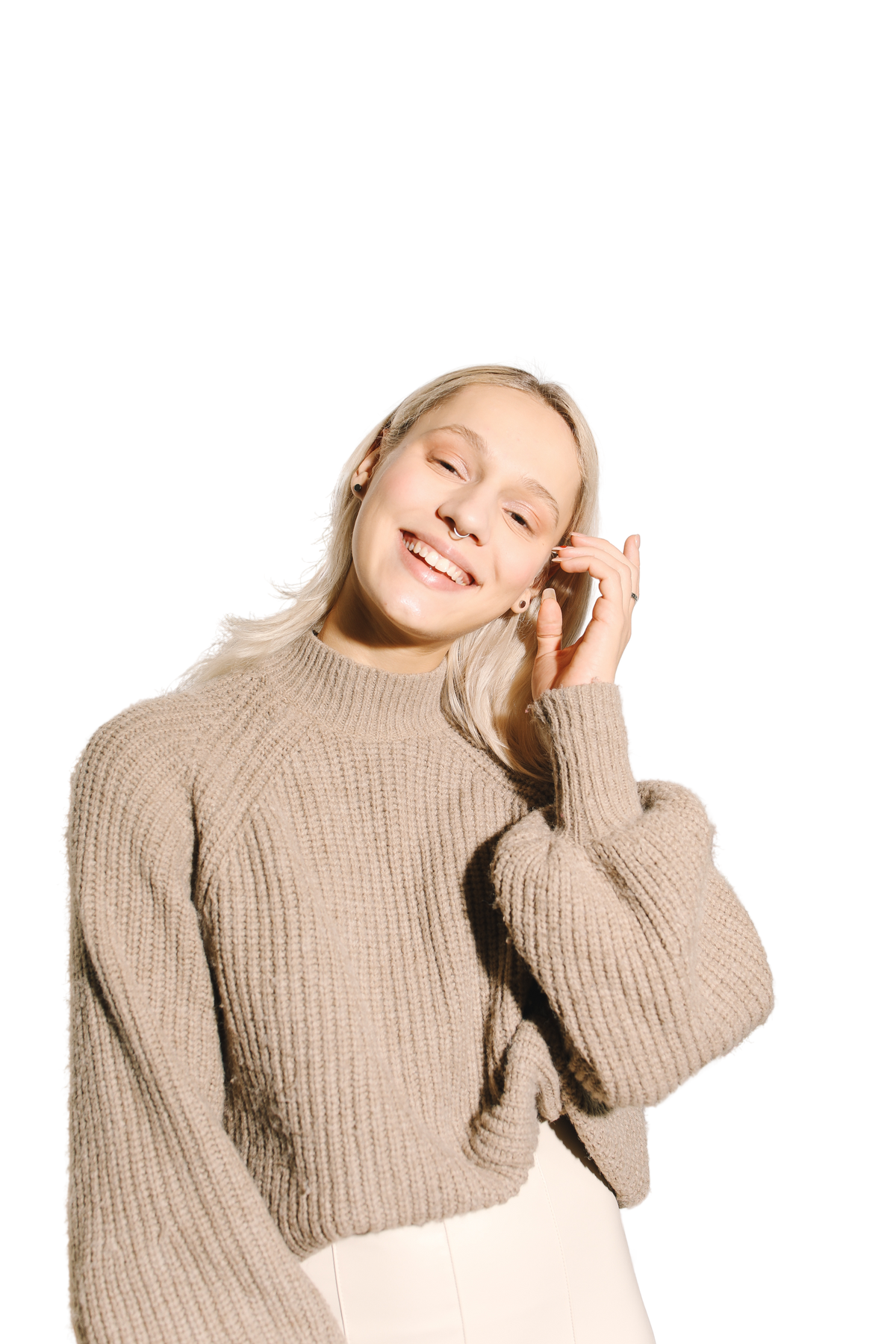 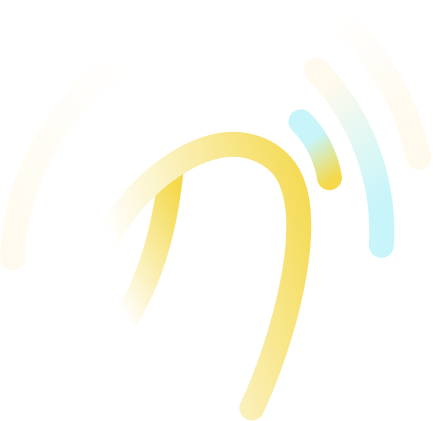 Hello there!
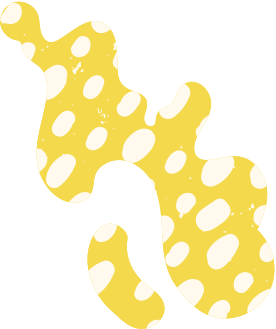 I'm Raina, and I'll be sharing with you my beautiful ideas. Follow me at @reallygreatsite to learn more.
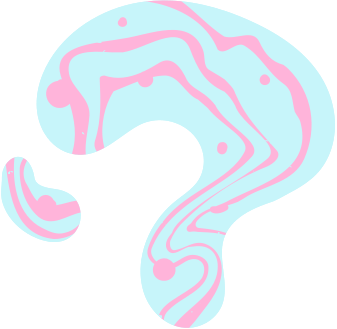 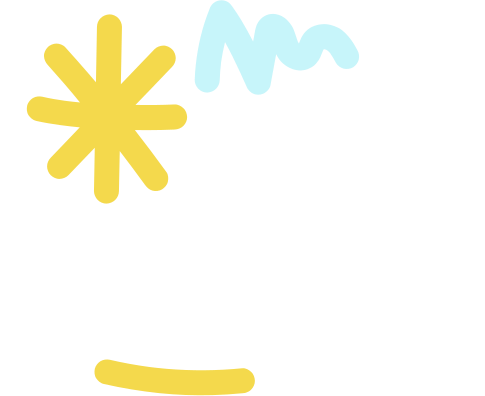 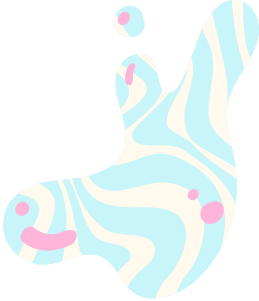 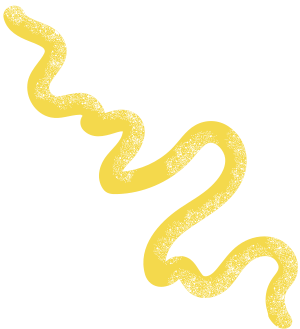 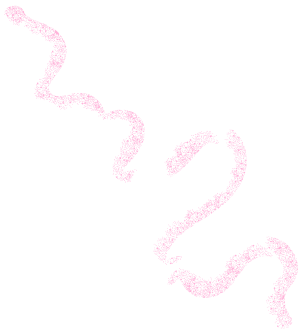 Who am I?
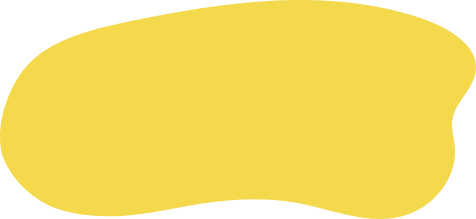 Briefly elaborate on what you want to discuss.
What I do?
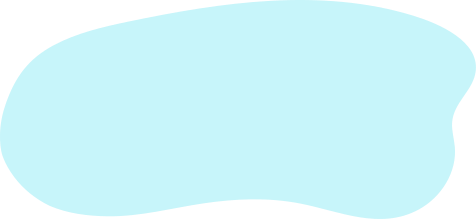 Briefly elaborate on what you want to discuss.
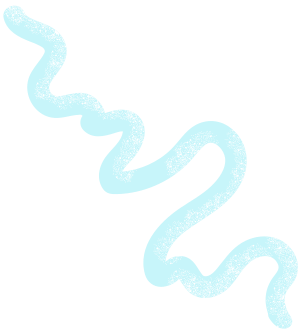 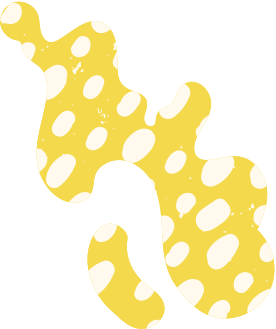 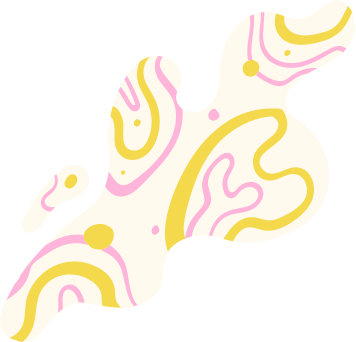 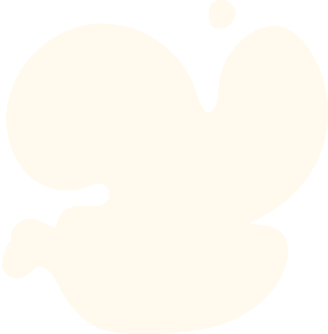 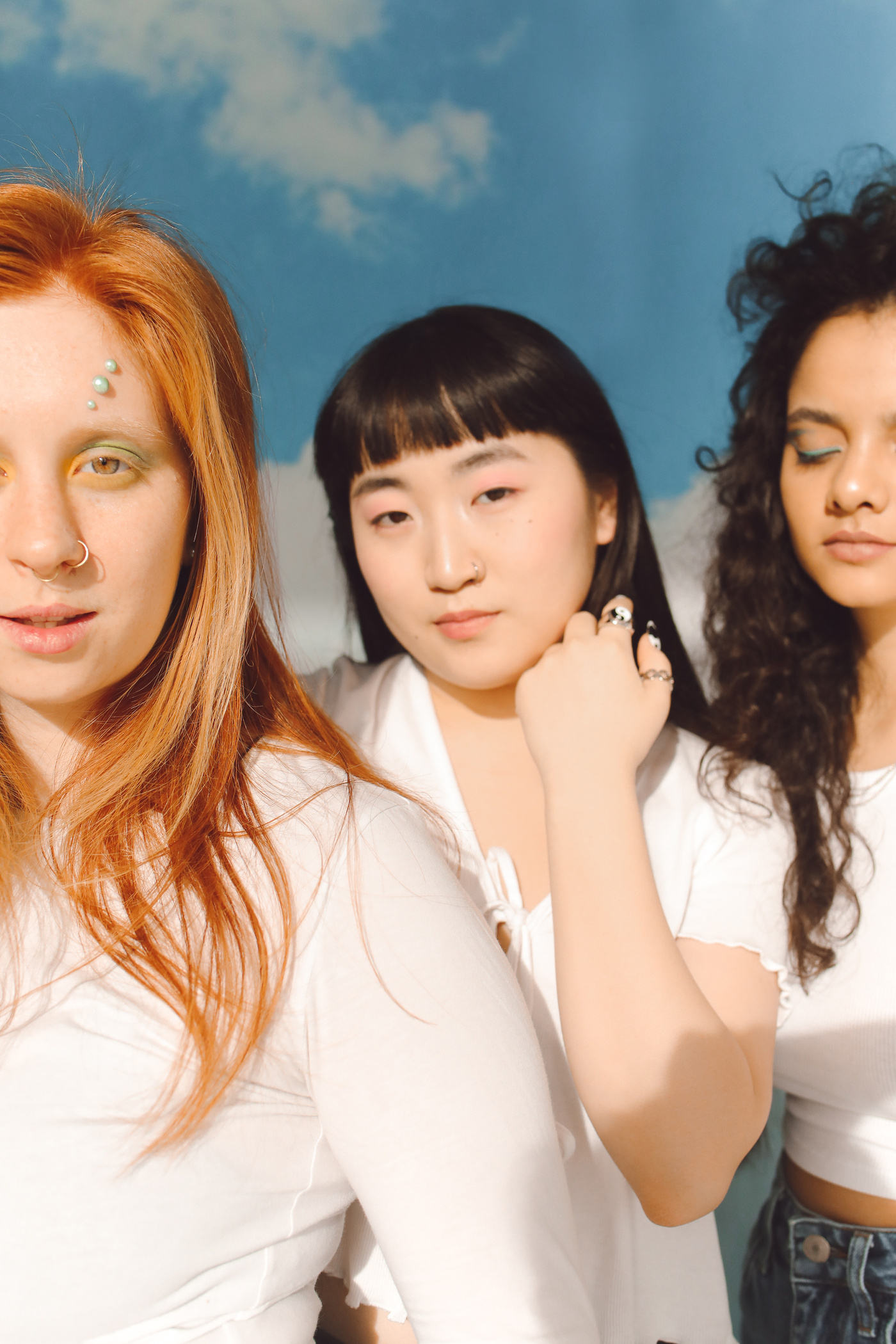 Gallery Image
What can you say about your projects?
Share it here!
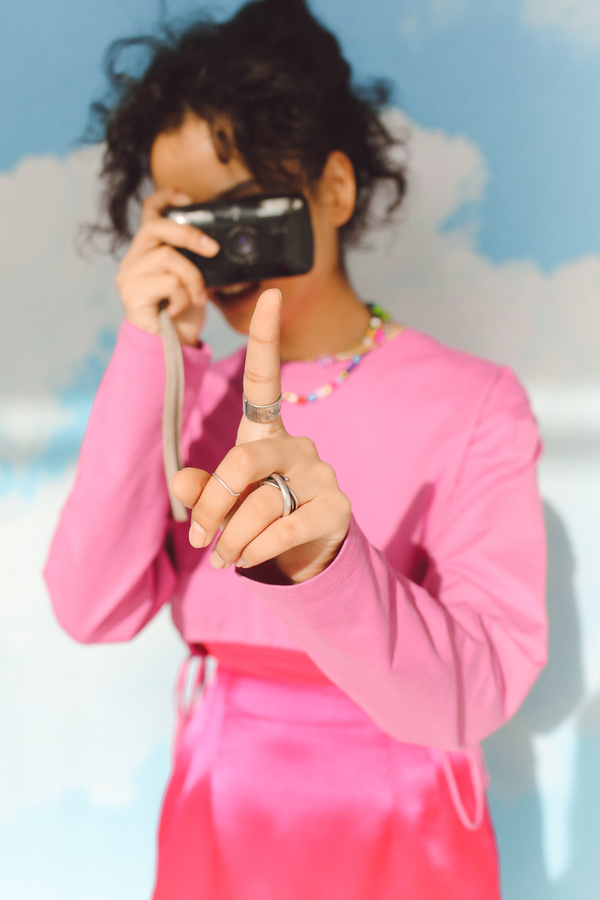 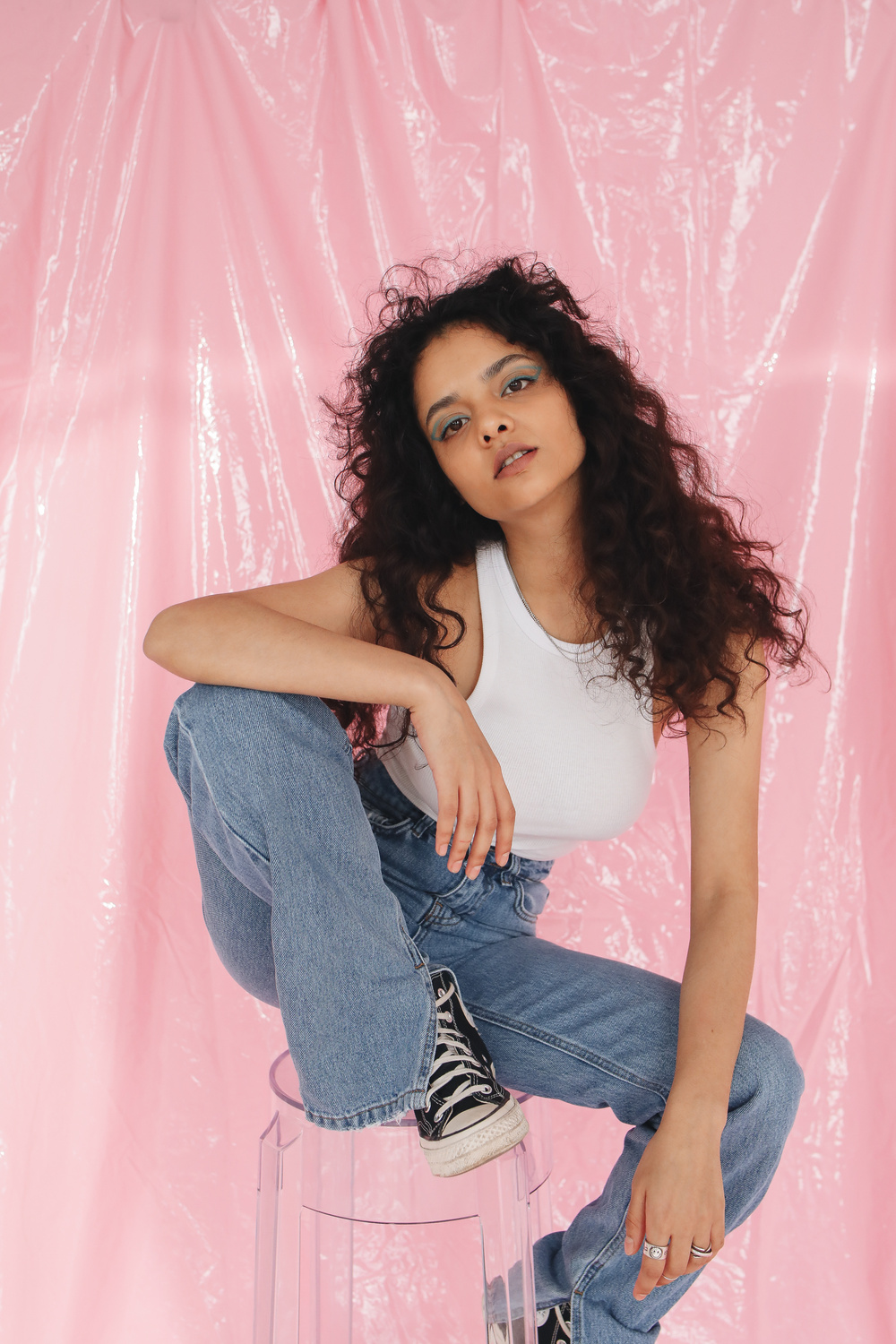 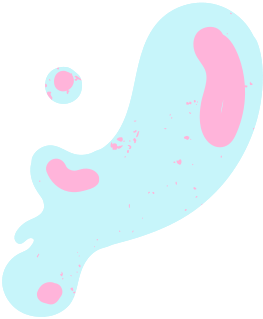 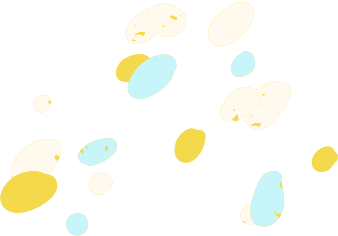 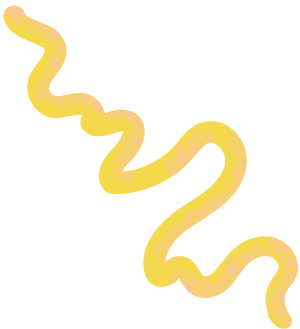 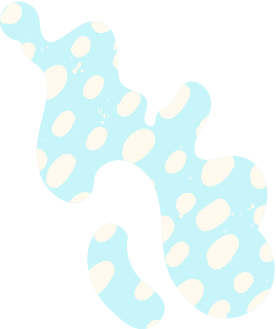 Fun Facts About Me
Add a main point
Add a main point
Add a main point
Briefly elaborate on what you want to discuss.
Briefly elaborate on what you want to discuss.
Briefly elaborate on what you want to discuss.
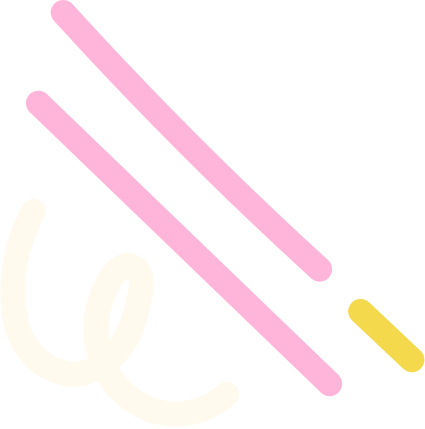 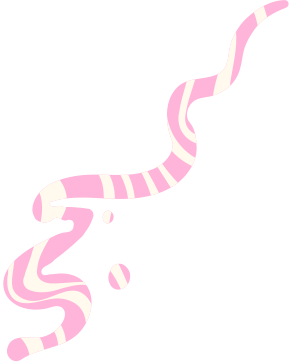 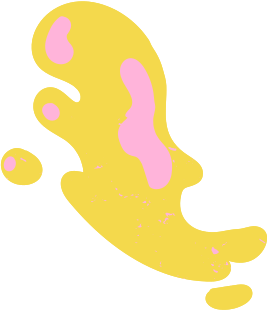 02.
Hobbies
Briefly elaborate on what you want
to discuss.
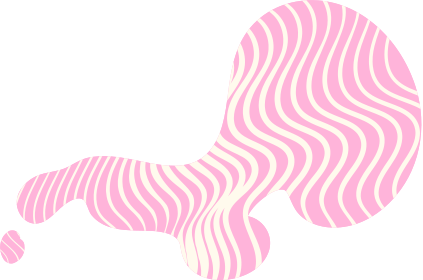 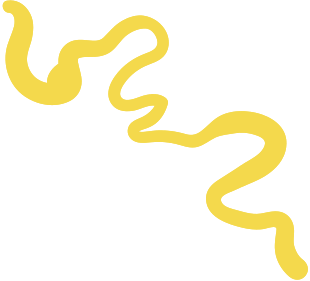 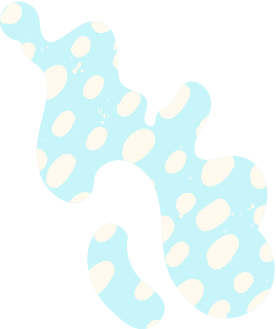 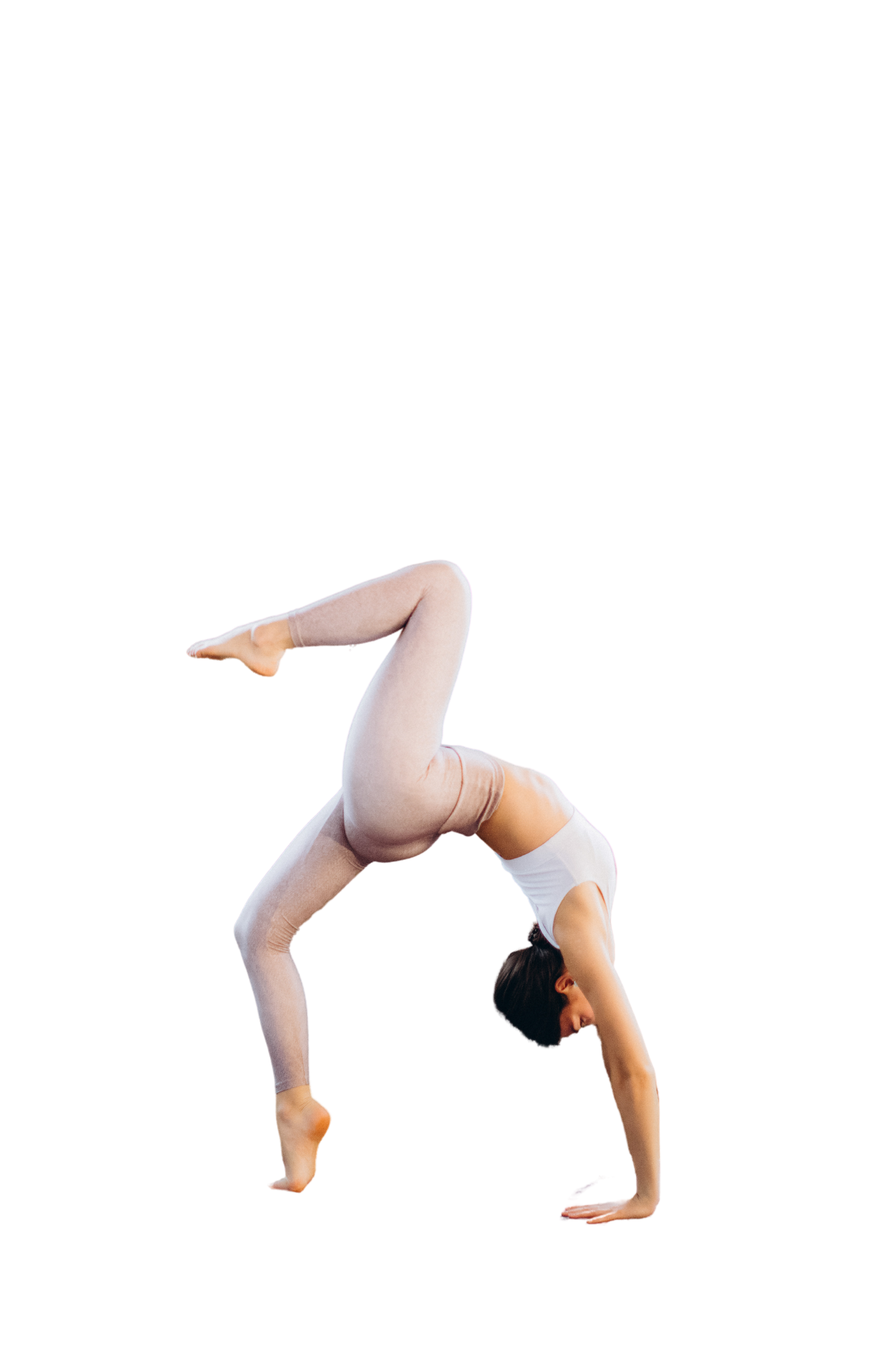 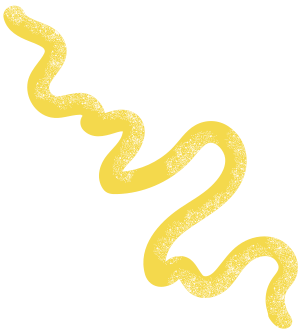 03
02
01
Add a main point
Add a main point
Add a main point
Elaborate on what you want
to discuss.
Elaborate on what you want
to discuss.
Elaborate on what you want
to discuss.
Things I Love To Do
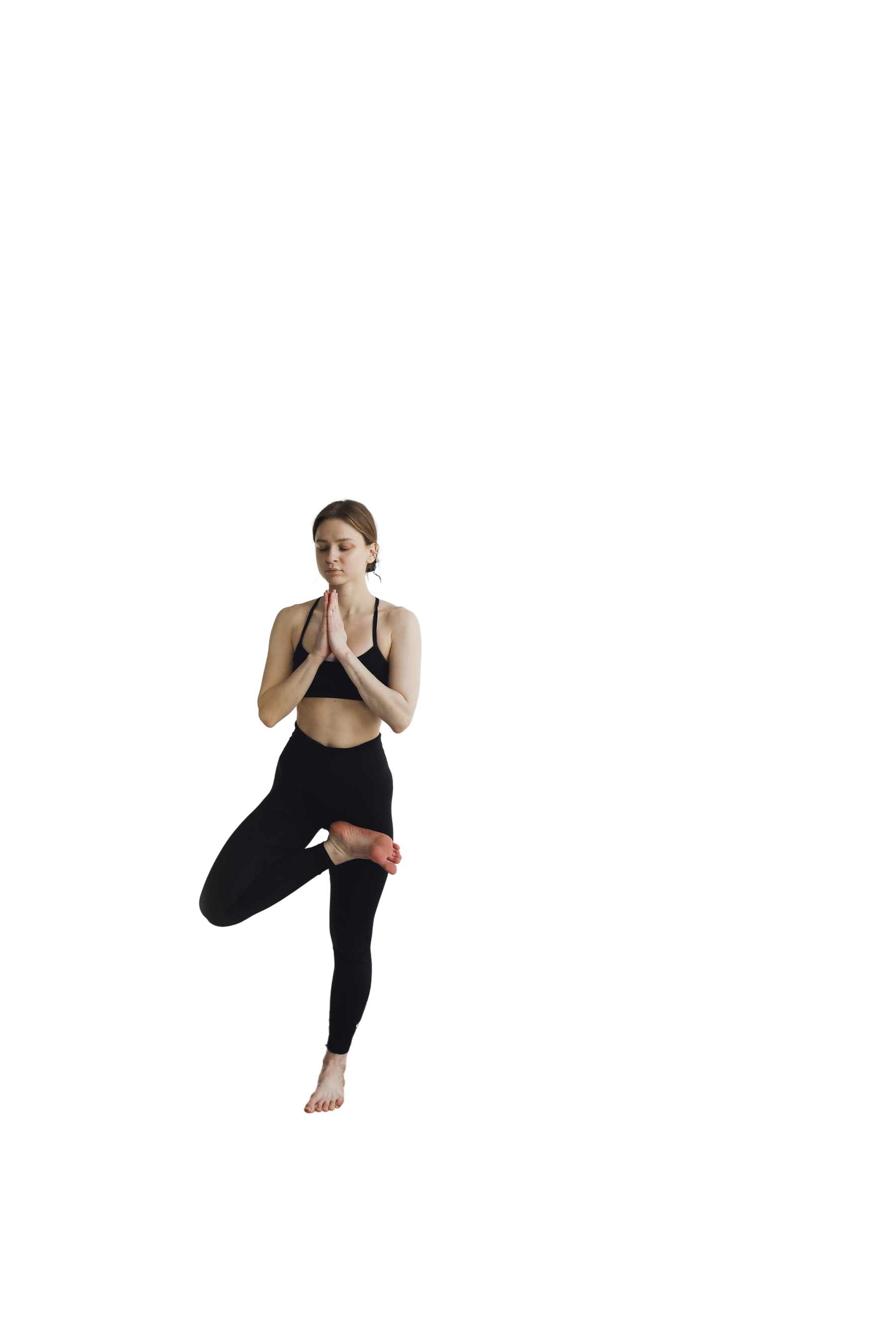 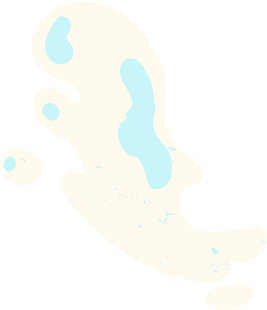 My Dream
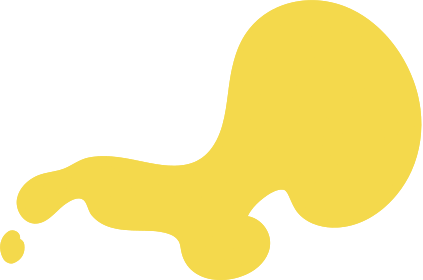 Presentations are communication tools that can be
used as demonstrations, lectures, speeches, reports,
and more. It is mostly presented before an audience.
It serves a variety of purposes, making presentations powerful tools for convincing and teaching.
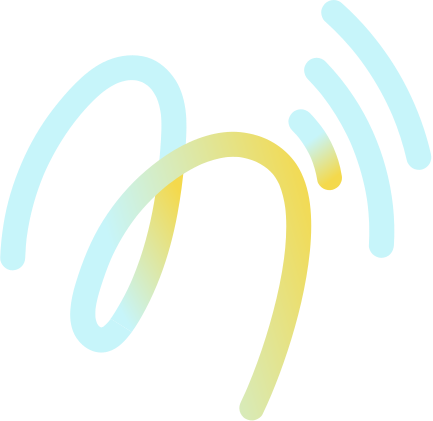 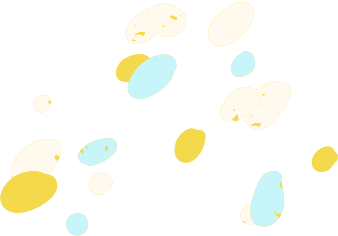 Role: Write your role
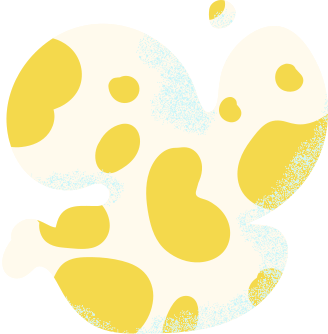 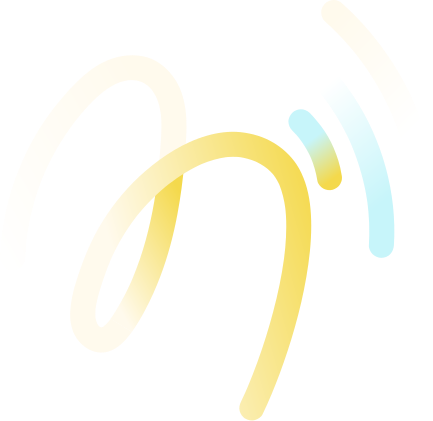 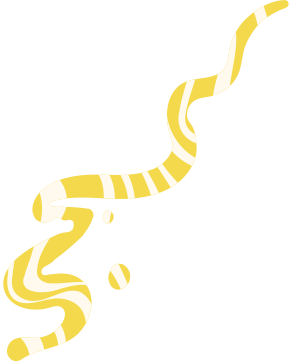 123,456,789
Elaborate on the featured statistic.
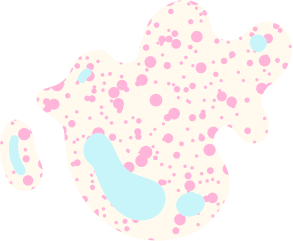 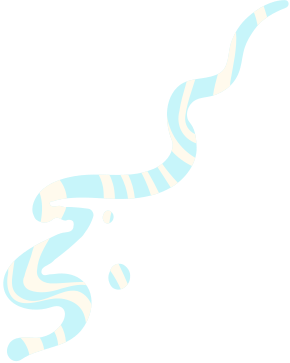 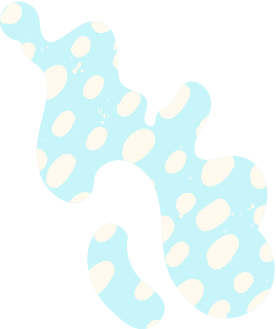 2 out of 5
95%
12 million
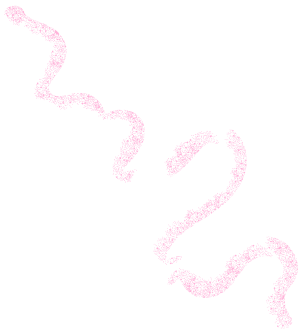 Elaborate on the featured statistic.
Elaborate on the featured statistic.
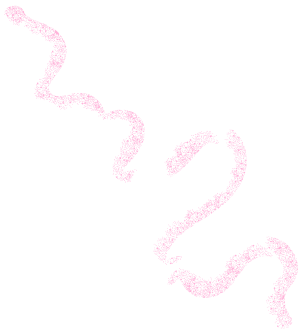 Elaborate on the featured statistic.
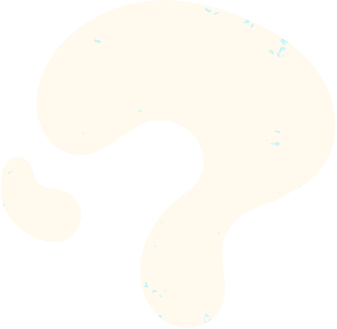 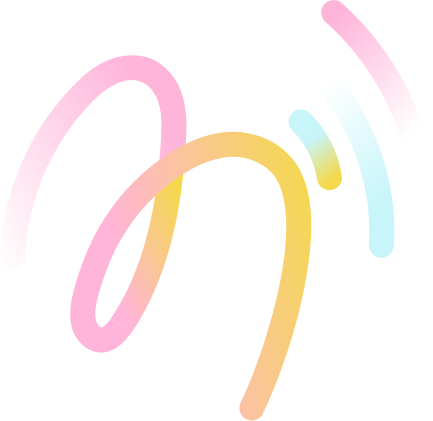 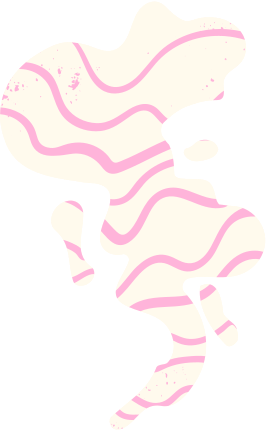 03.
My Favorites
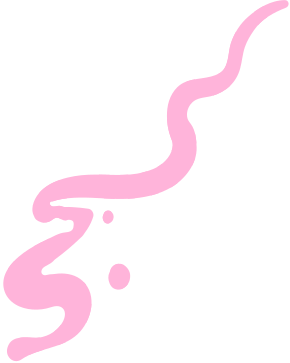 Briefly elaborate on what you want
to discuss.
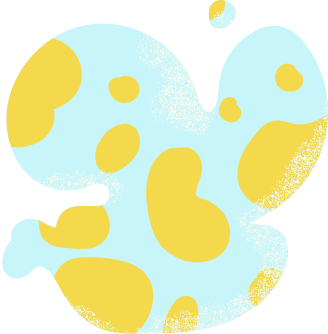 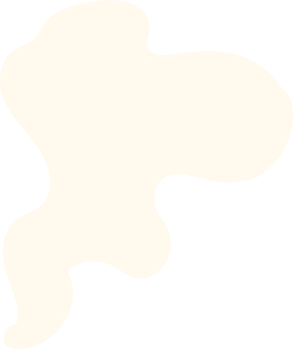 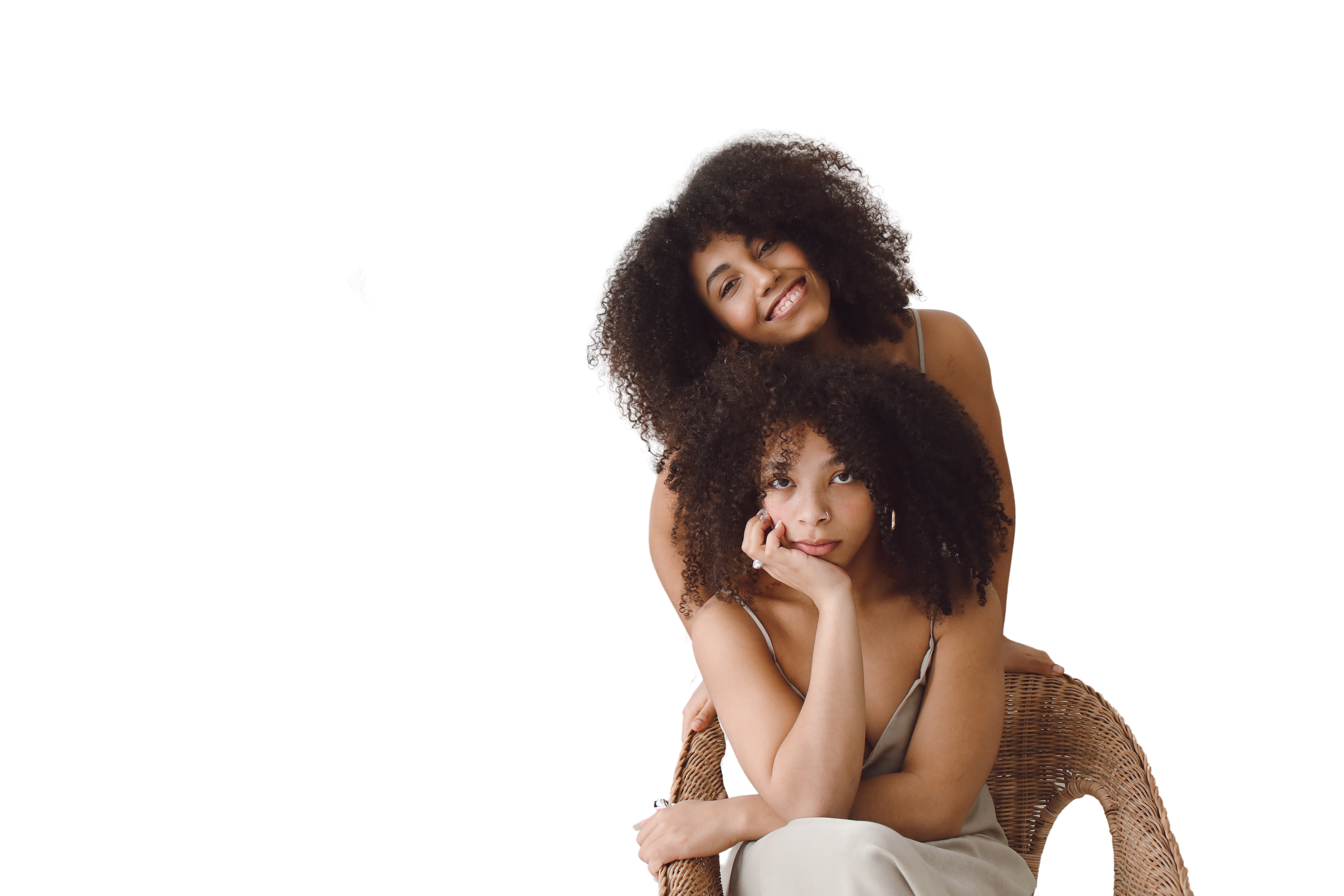 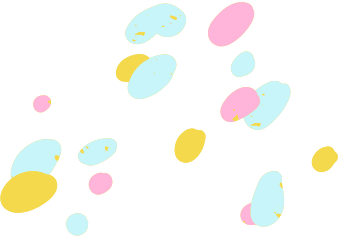 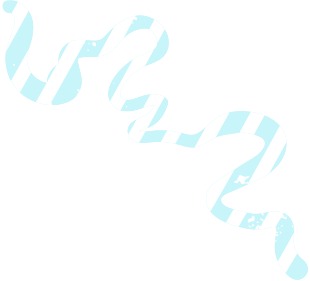 Favorite Person
Presentations are communication tools that can be used as demonstrations, lectures, speeches, reports, and more. It is mostly presented before an audience.
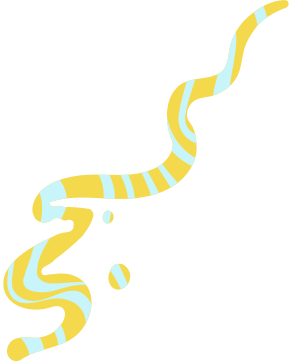 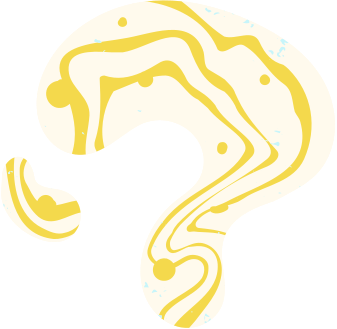 Name Surname
Name Surname
Name Surname
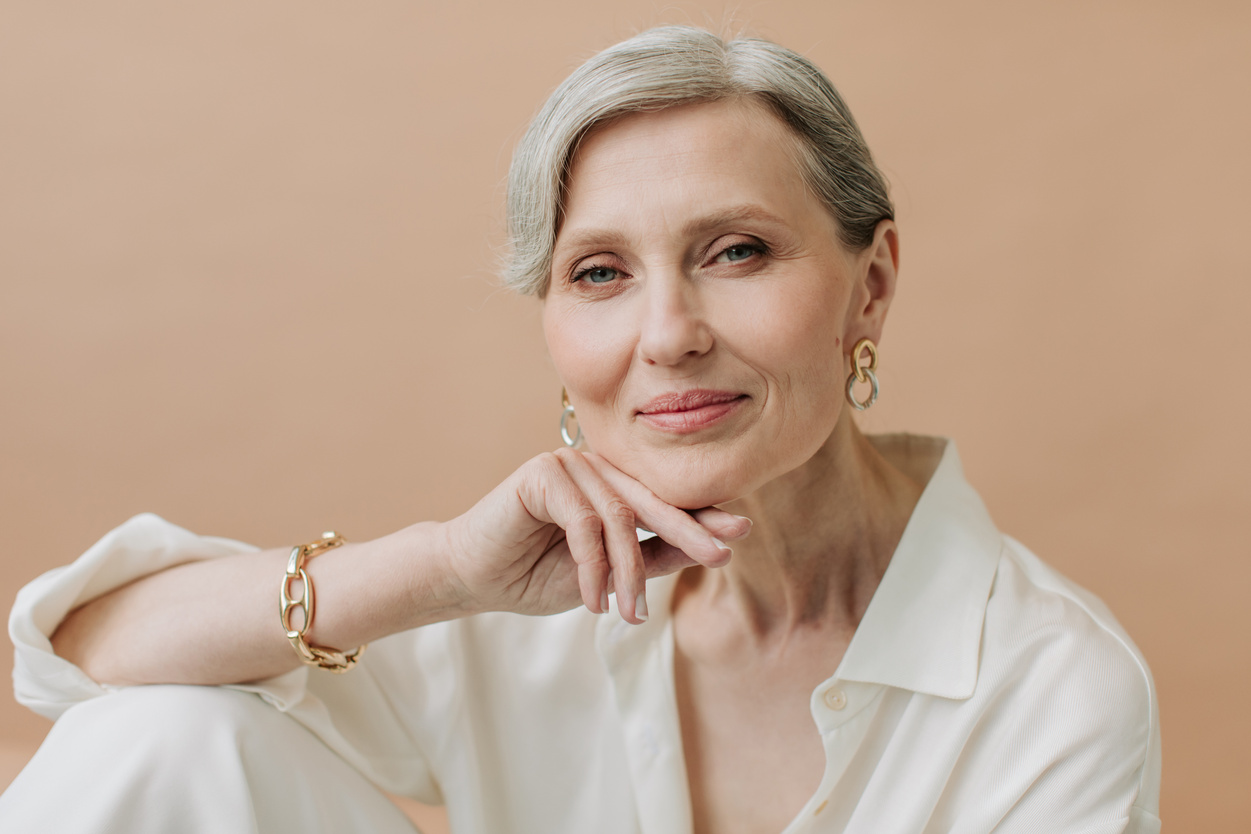 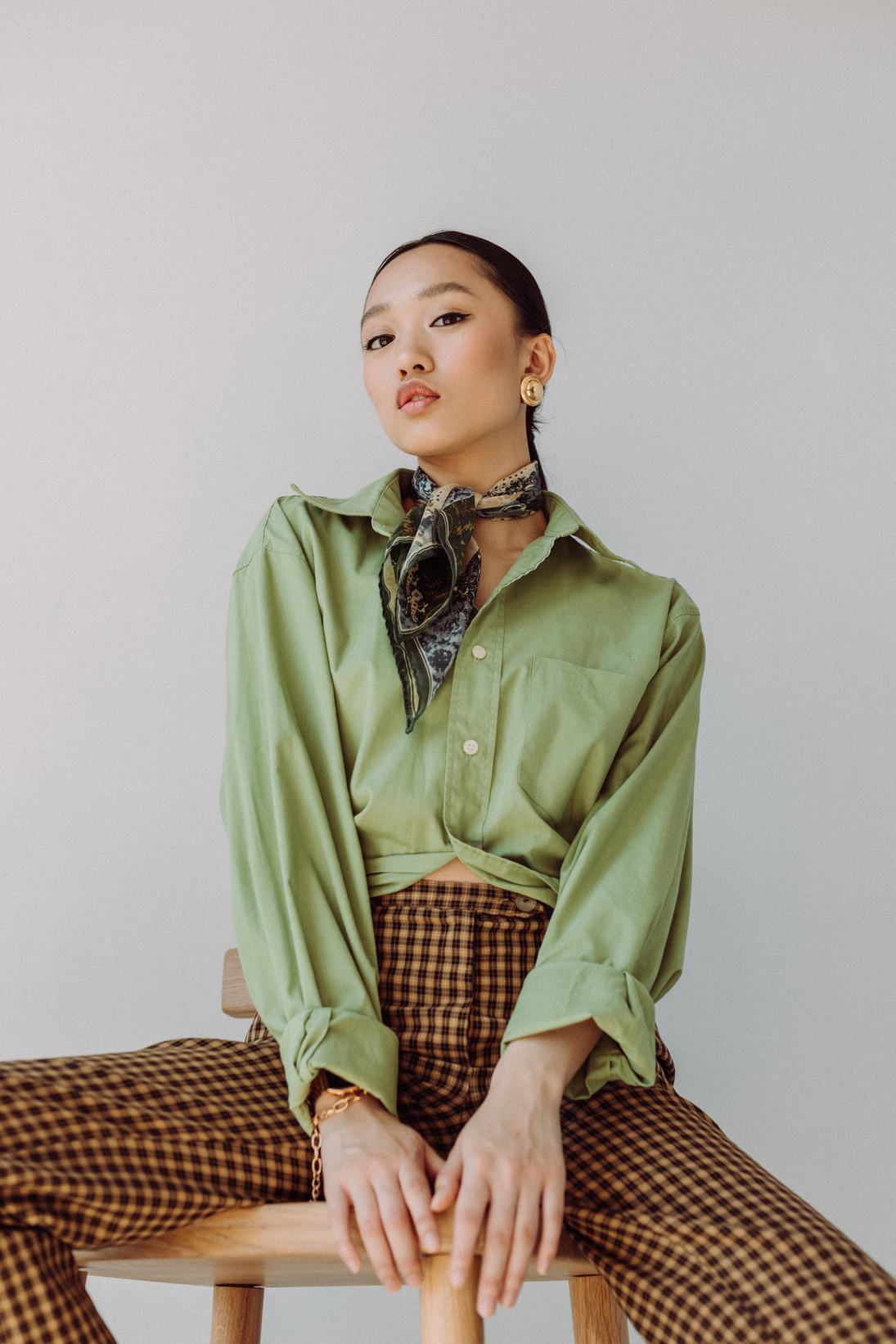 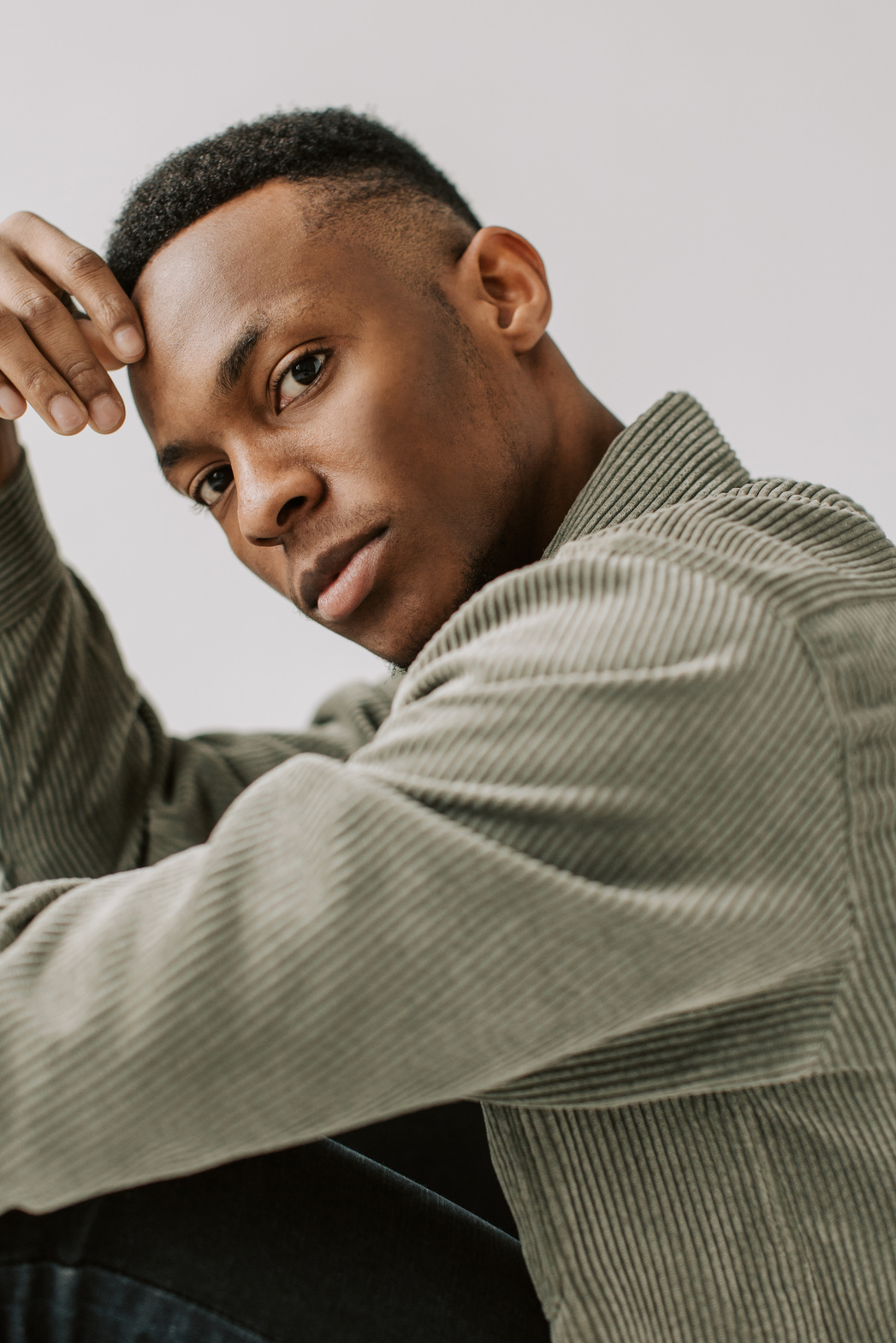 My Inspiration
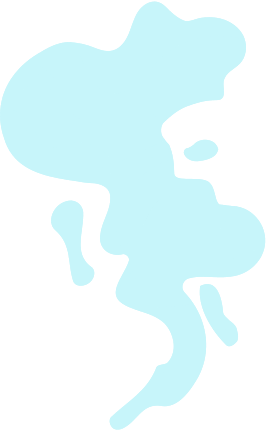 Title
Title
Title
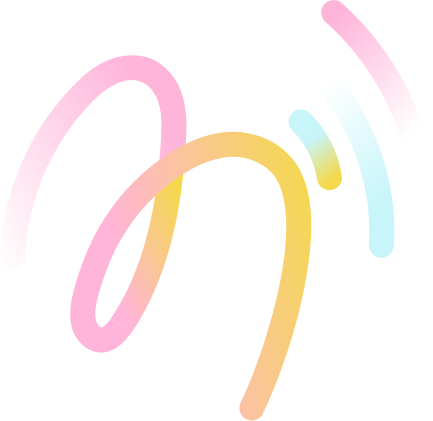 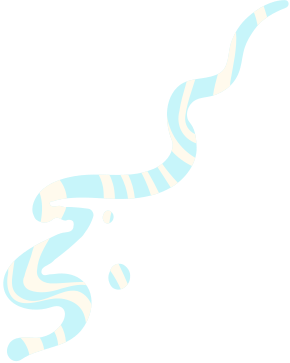 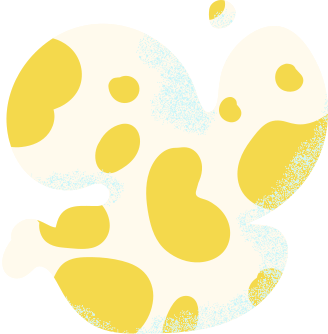 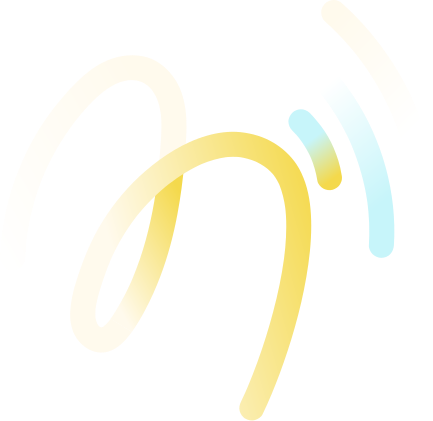 Favorite
Pet
Name
Presentations are communication tools that can be used as demonstrations, lectures, speeches, reports, and more. It is mostly presented before an audience.
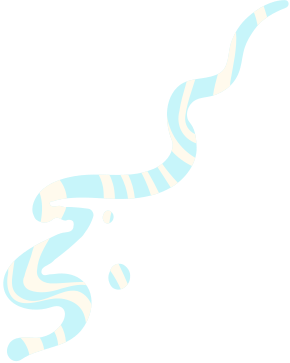 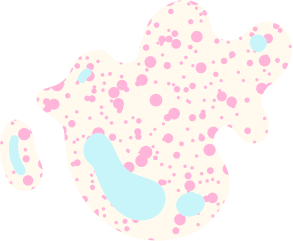 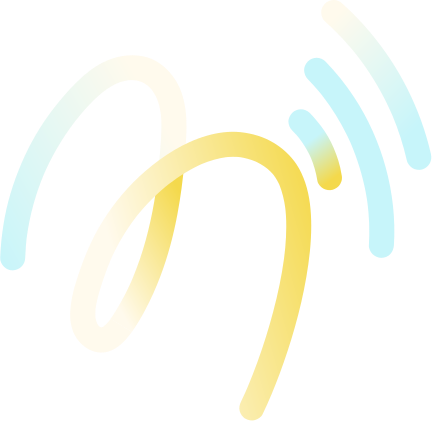 Mother
Father
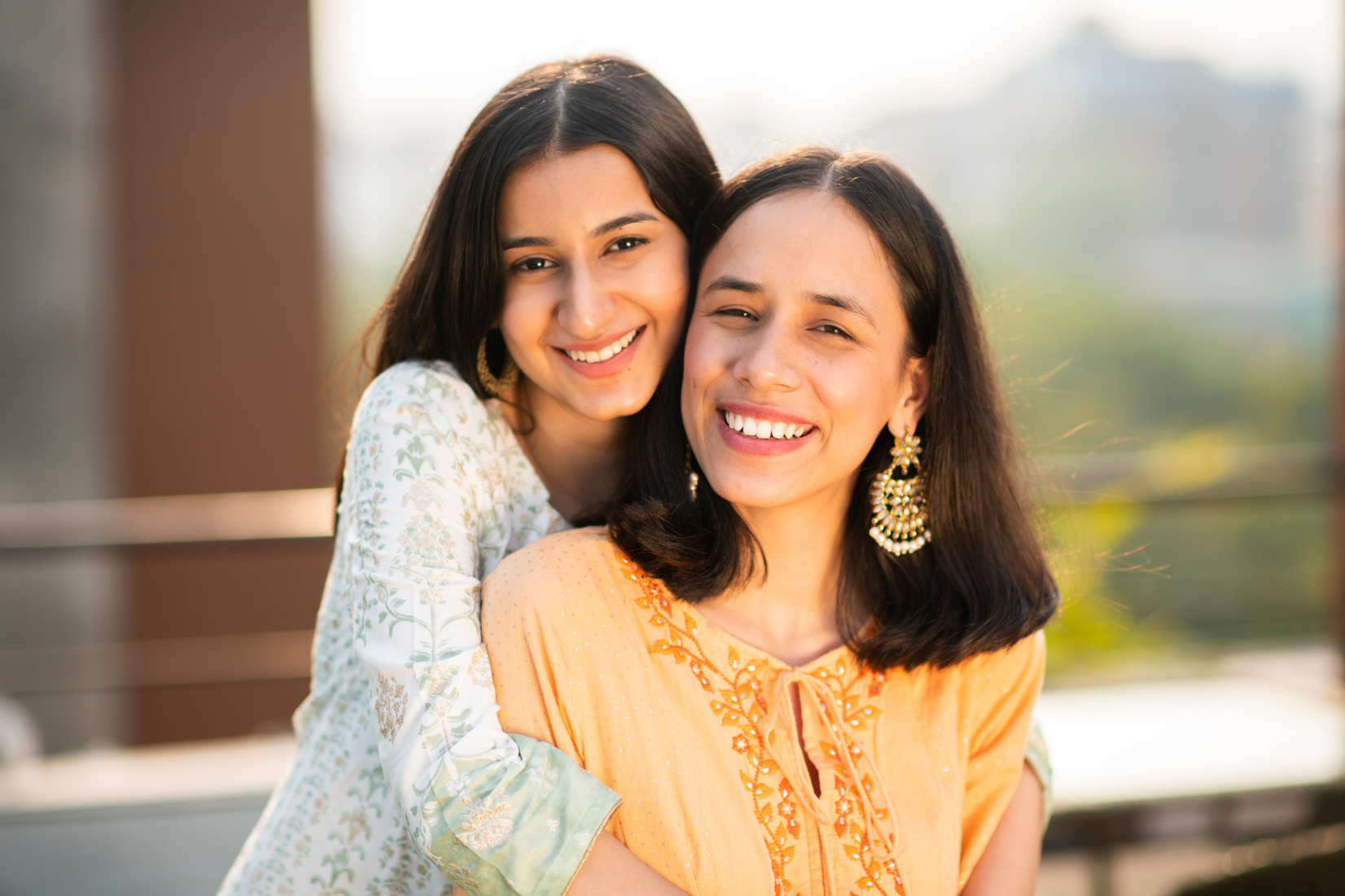 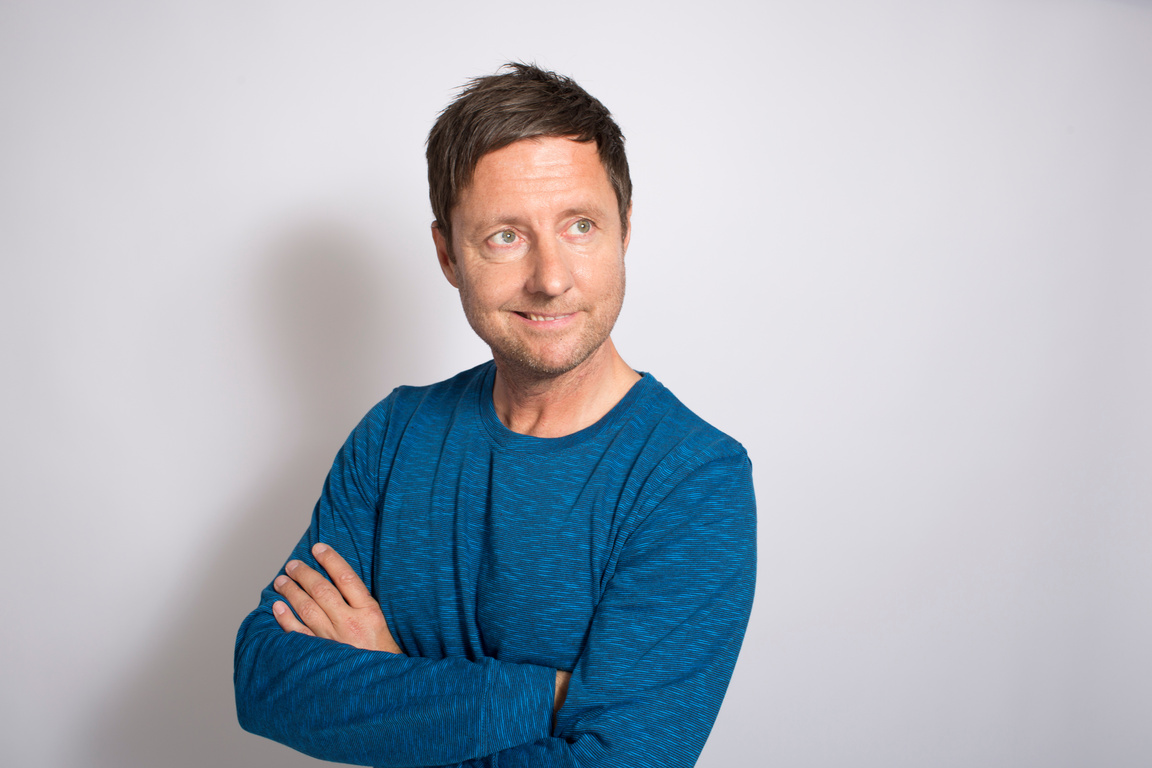 Briefly elaborate on what you want to discuss.
Briefly elaborate on what you want to discuss.
My Parents
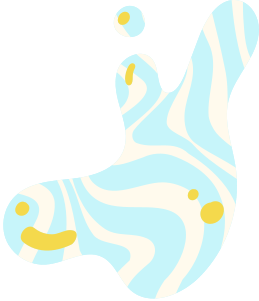 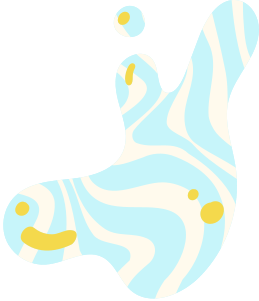 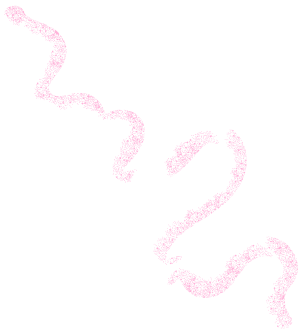 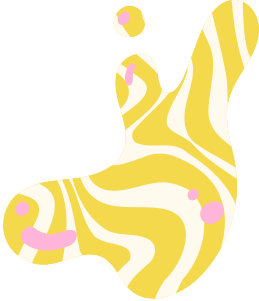 Write an original statement or inspiring quote
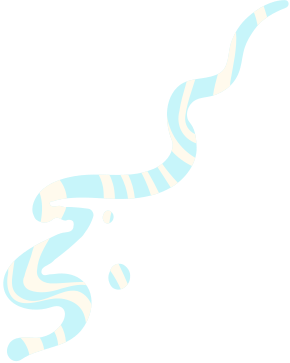 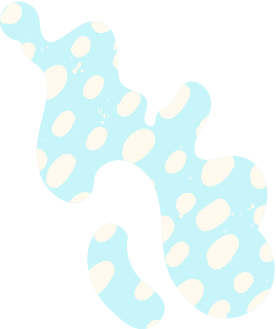 — Include a credit, citation, or supporting message
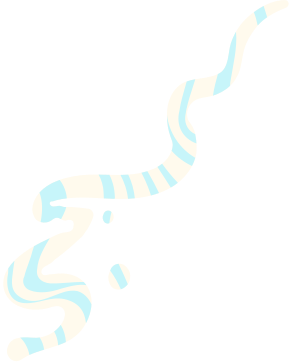 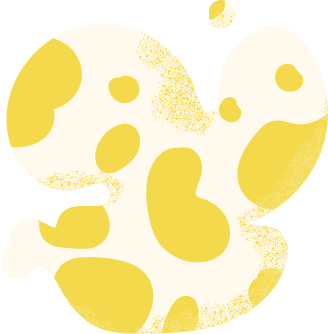 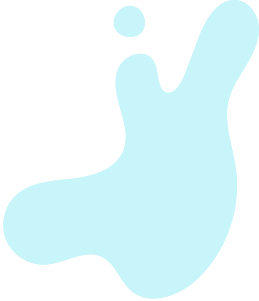 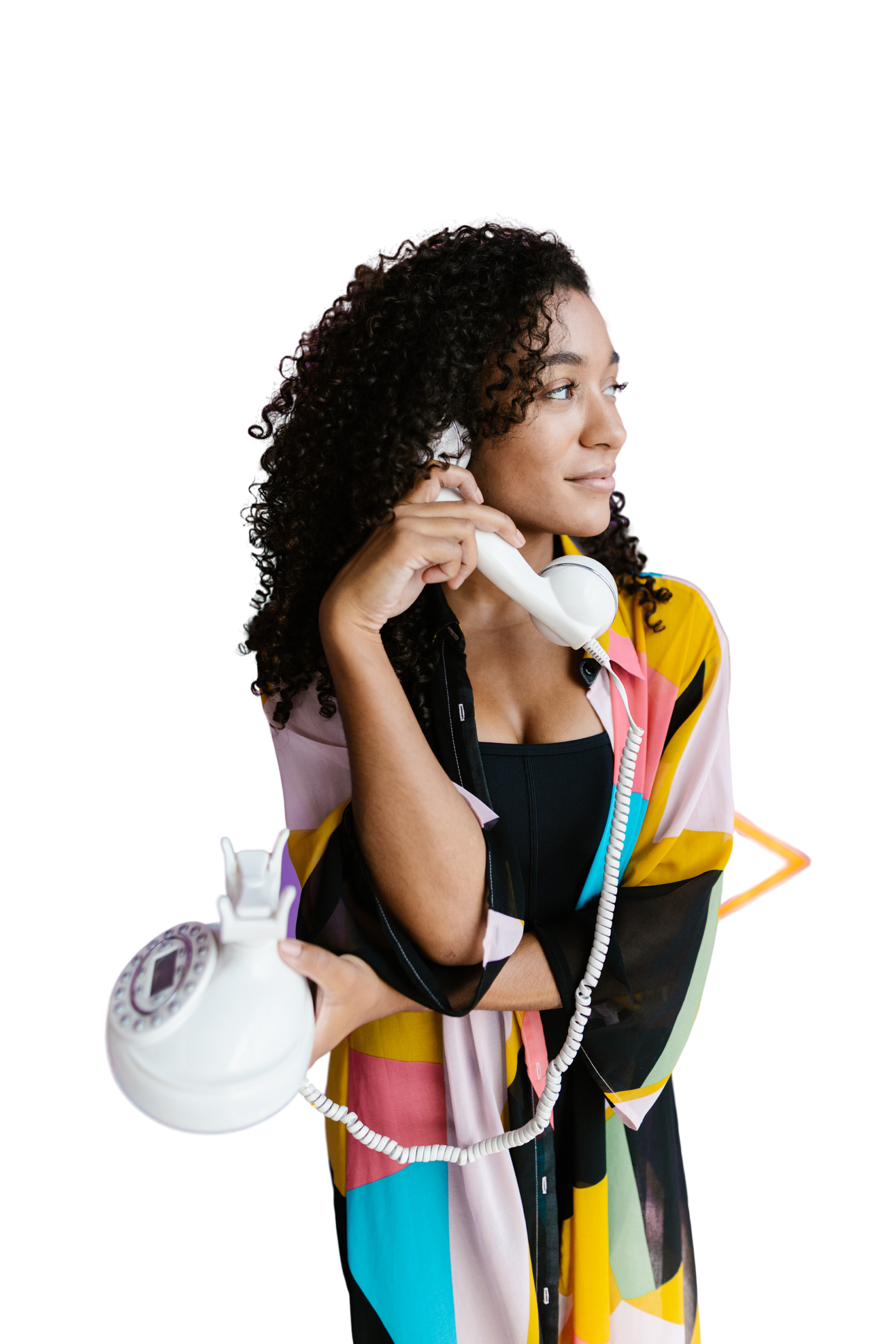 Contact Me
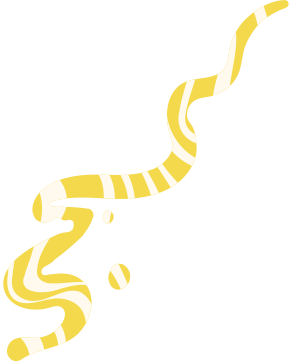 123 Anywhere St., Any City,ST 12345
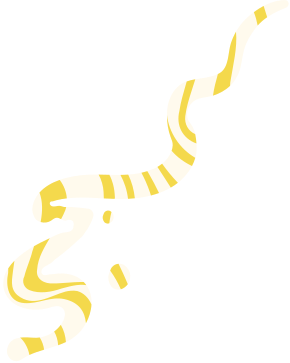 123-456-7890
hello@reallygreatsite.com
@reallygreatsite
reallygreatsite.com
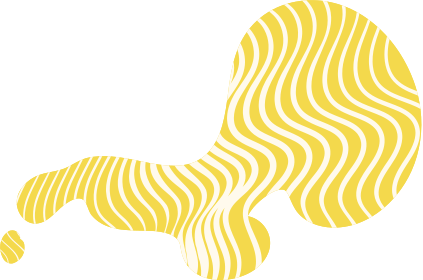 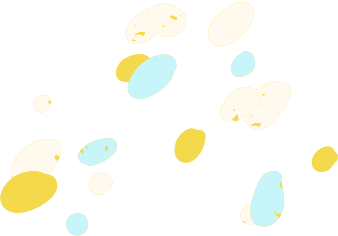 Credits
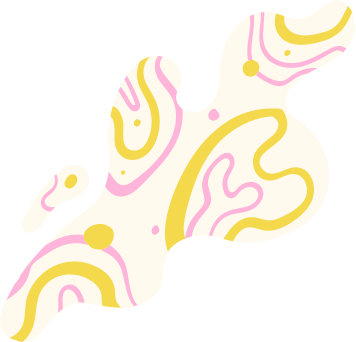 This presentation template is free for everyone to use thanks to the following:
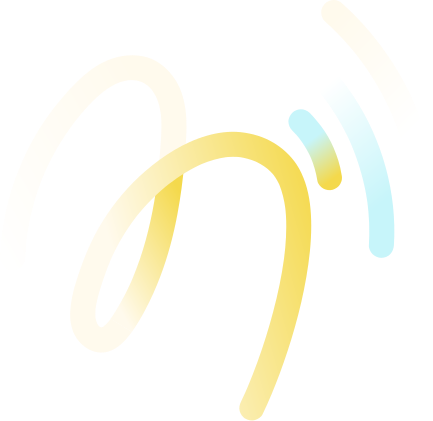 SlidesCarnival for the presentation template
Pexels for the photos
Happy designing!
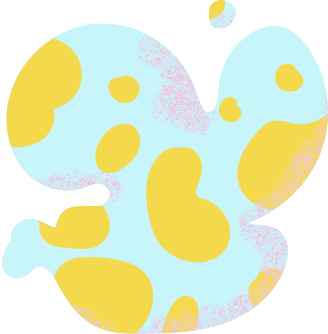 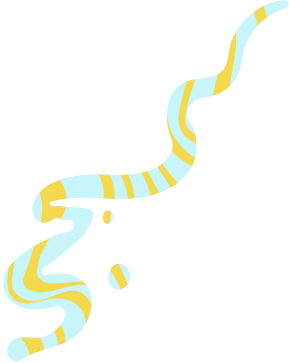 Fonts In this Presentation
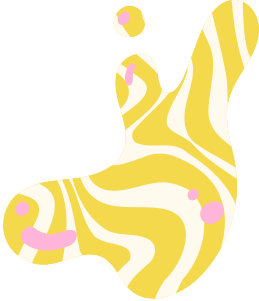 This presentation template uses the
following free fonts:
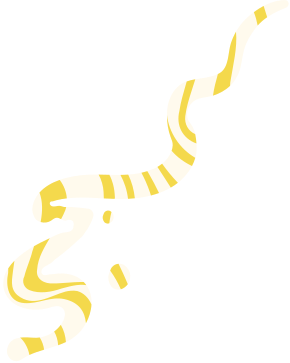 Titles: Archivo Black
Headers: Archivo Black
Body Copy: Nunito
You can find these fonts online too.
Happy designing!
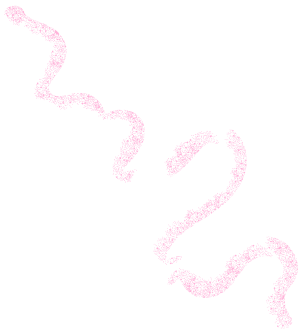 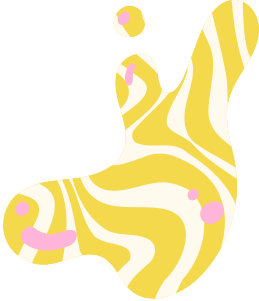 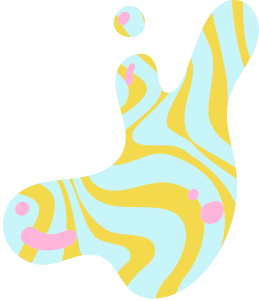 Free templates for all
your presentation needs
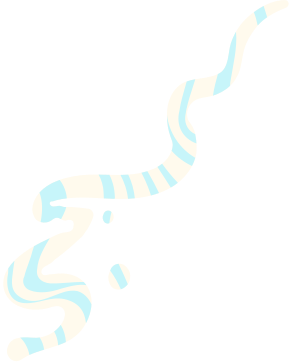 100% free for personal or commercial use
For PowerPoint, Google Slides, and Canva
Ready to use, professional, and customizable
Blow your audience away with attractive visuals
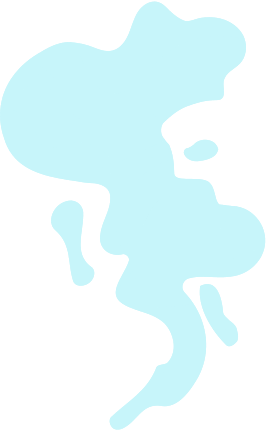 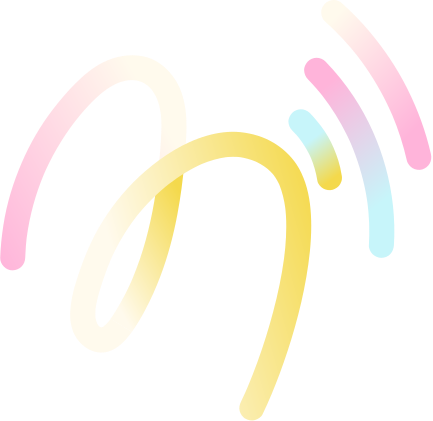 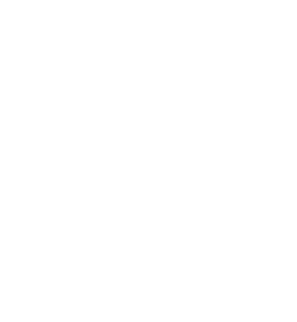 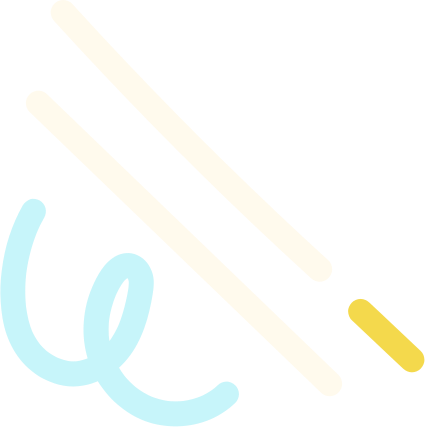 Resource
Page
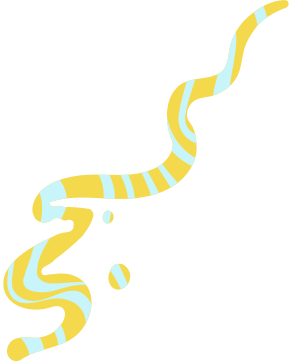 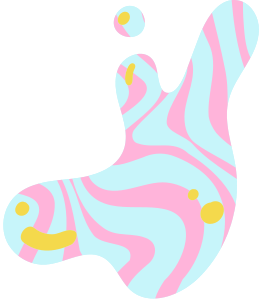 Use these design resources in your
Canva Presentation.
Happy designing! 

Don't forget to delete this page
before presenting.
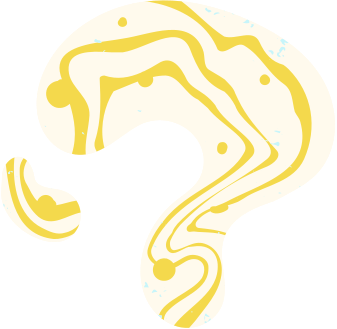 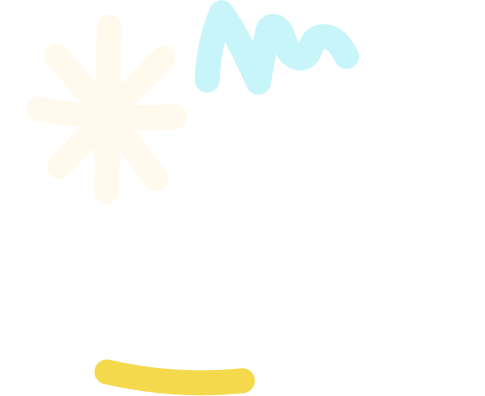 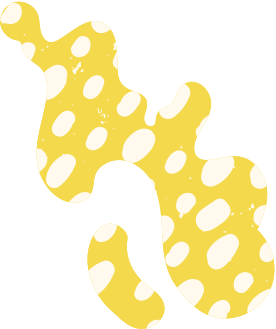 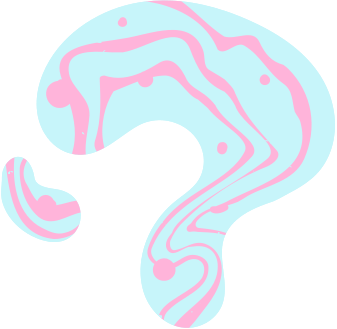 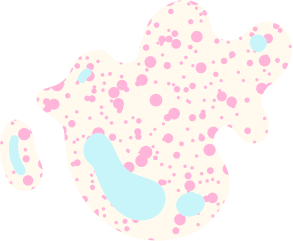 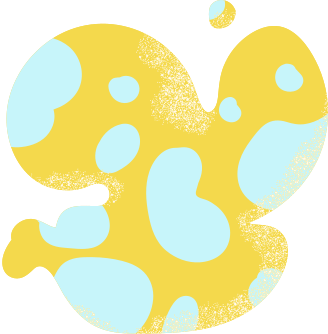 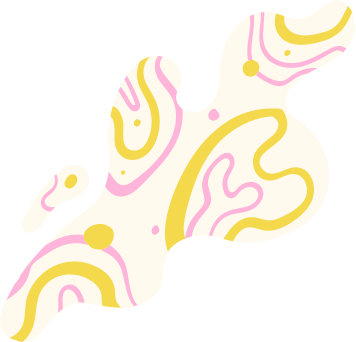 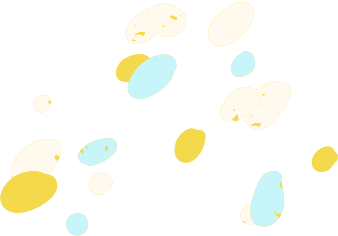